Lecture 32General issues of spectroscopies. II
General issues of spectroscopies
We will learn two types of spectroscopies: absorption/emission spectroscopy and scattering spectroscopy.
We will learn their relationship to dipole moment and polarizability as well as perturbation theories.
Absorption/emission versus scattering spectroscopy
Absorption/emission spectroscopy: microwave, IR, and UV/vis absorption as well as fluorescence
Scattering spectroscopy: Raman
IR
Raman
Absorption spectroscopy
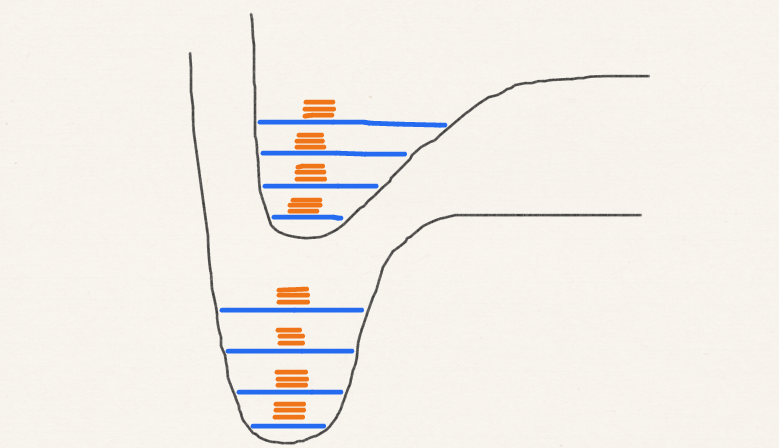 One-photon process
1st order perturbation theory
Scattering (Raman) spectroscopy
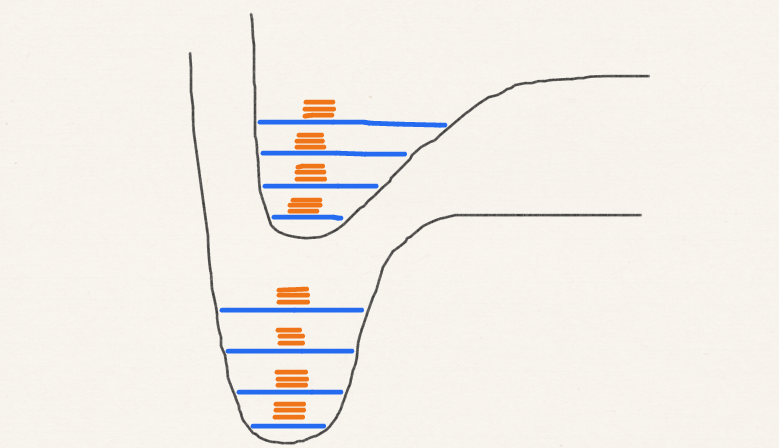 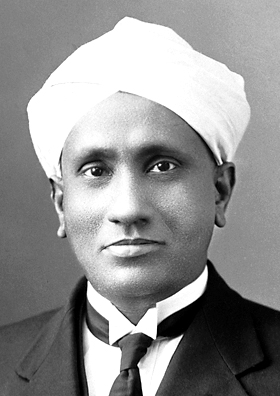 C. V. Raman
Public domain image from Wikipedia
Two-photon process
2nd order perturbation theory
Scattering (Raman) spectroscopy
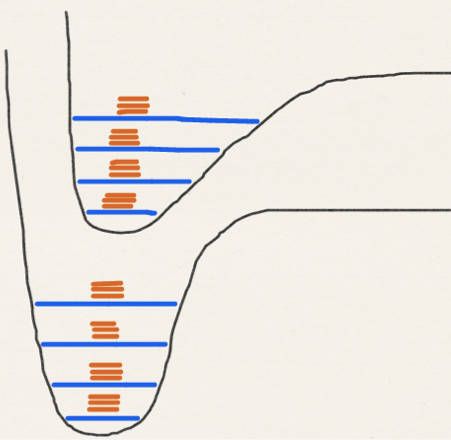 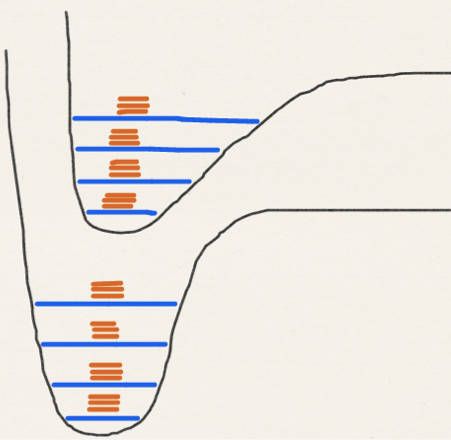 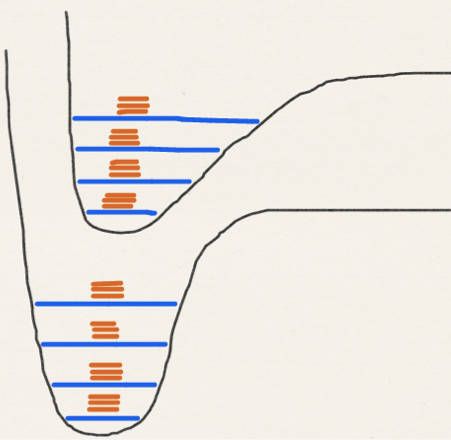 Anti-Stokes 
Raman
(a hot band)
Stokes 
Raman
Rayleigh
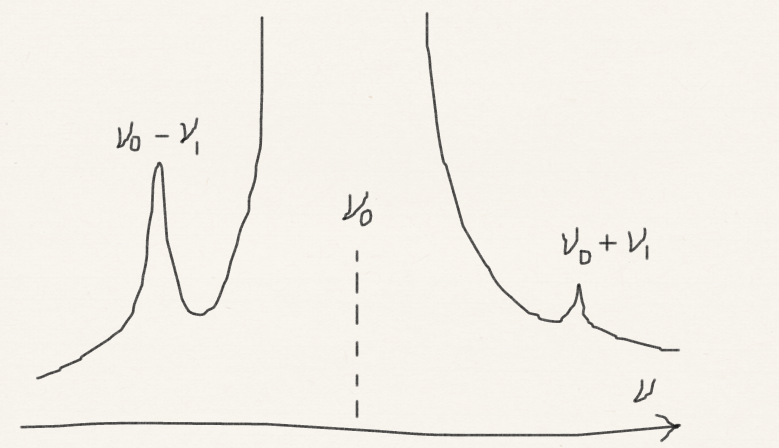 Quantum in nature
Rayleigh scattering
Why is sky blue?
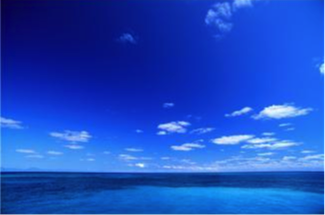 Scattering (Raman) spectroscopy
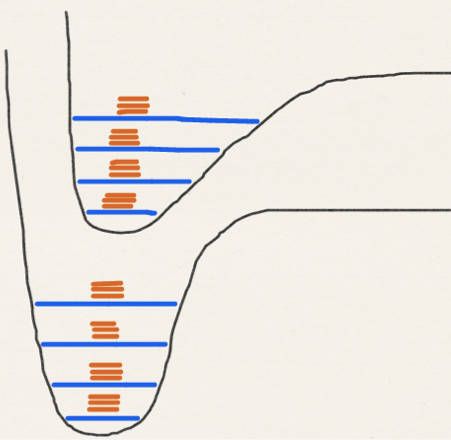 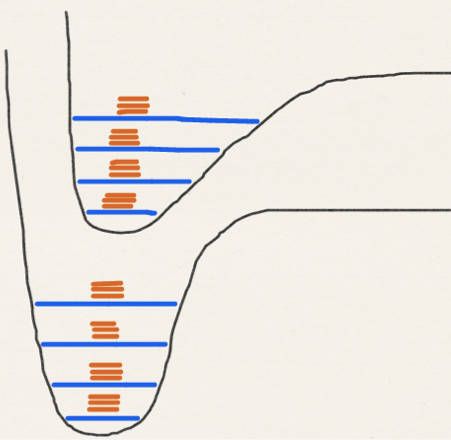 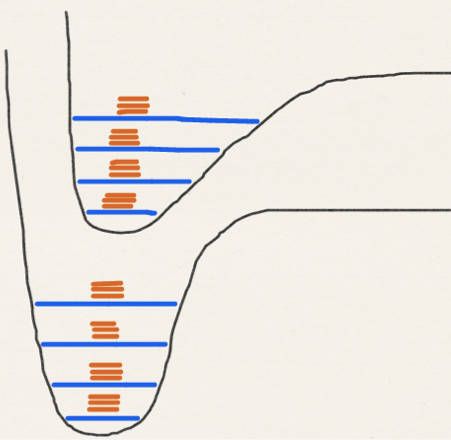 Resonant
Rayleigh
Resonant
Raman
Raman
Dipole moment and polarizability
Absorption spectroscopies (such as IR spectroscopy) are related to the dipole moment and its changes.
Scattering spectroscopies (such as Raman spectroscopy) are related to the polarizability and its changes.
Polarizability – softness of wave function (cf. HSAB theory); the larger the polarizability, the more easily the wave function is distorted by external electric field to create a large induced dipole.
Dipole moment
+ + + + + + + + + + + +
Electric field
Perturbation
E0
E0 + µE
–  –  –  –  –  –  –  –  –
Think of molecular length!
First-order perturbation theory
Polarizability
+ + + + + + + + + + + +
E0 + µE + αE2
=E0 + (µ+ αE)E
E0
–  –  –  –  –  –  –  –  –
Induced dipole
Think of molecular volume!
Second-order perturbation theory
Polarizability
+ + + + + + + + + + + +
–  –  –  –  –  –  –  –  –
Absorption/emission versus Raman spectroscopies
Absorption/emission occurs when molecular vibration, rotation, etc. alter dipole moment. Allowed transitions transform as x, y, z.
Raman occurs when molecular vibration, rotation, etc. alter polarizability. Allowed transitions transform as xx, yy, zz, xy, yz, zx.
Classical (Smekal) theory of Rayleigh and Raman scattering
An oscillating electric field (incident photon) causes the molecule to have an induced dipole: 

Polarizability varies with molecular vibration; so does induced dipole:
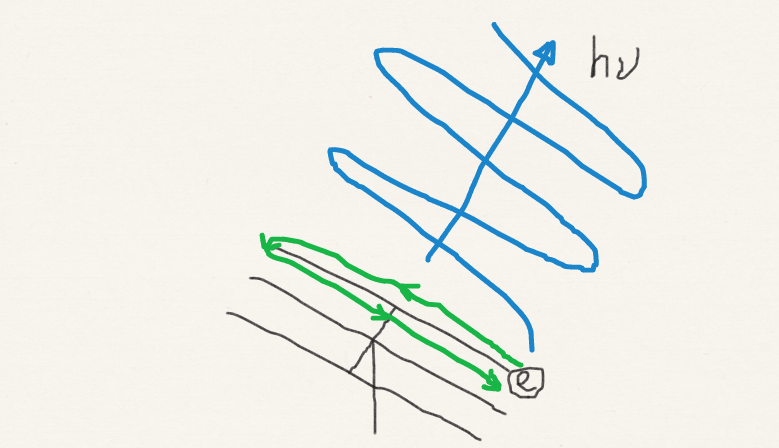 Summary
We have the general theories of absorption/emission spectroscopy and scattering (Raman) spectroscopy.
We have learned the relationship between absorption/emission spectroscopies to dipole moment and between scattering (Raman) spectroscopy and polarizability.
They are described by first- and second-order time-dependent perturbation theories.